Hot Key
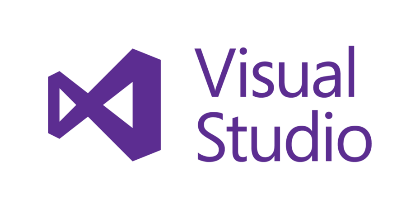 LMClick
Vertical  select
ALT
+
+
Find text
CTRL
I
C
Few times
+
CTRL
+
Few times
Shift
V
+
CTRL
+
+
M
Turn block
M
CTRL
Expand block
+
+
CTRL
M
L
Drag & Drop to ToolBox
Drag & Drop from ToolBox
Peymer Anatoly
1
Hot Key
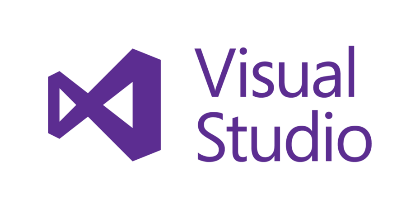 ]
Find couple
CTRL
+
+
Find couple
CTRL
/*
X
Delete row
+
CTRL
+
Full screen
ALT
Enter
+
SHIFT
Peymer Anatoly
2
Hot Key
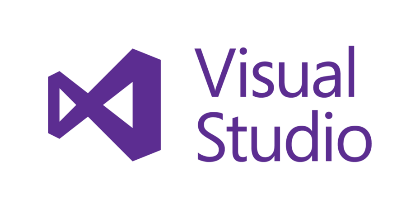 Arrow
Scroll
CTRL
+
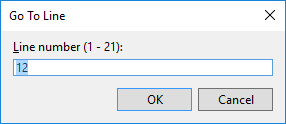 +
CTRL
G
LMClick
Re-dock floating window
+
CTRL
Close active document
F4
+
CTRL
+
Windows….
Arrow
WIN
Find – Enter/ Shift + Enter
+
CTRL
F
Replace
+
CTRL
H
Peymer Anatoly
3
Hot Key
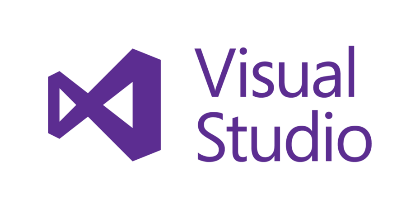 Set breakpoint
F9
+
CTRL
F9
Disable breakpoint
F10
Run to cursor
+
CTRL
Restart debuggin
Shift
F5
+
+
CTRL
Go to definition
F12
Peek definition
+
ALT
F12
Zoom
+
+
CTRL
Shift
>
Peymer Anatoly
4
Hot Key
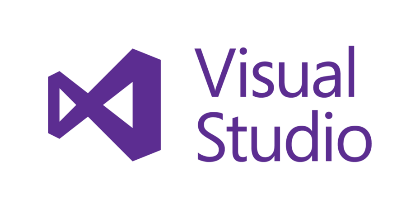 +
+
Block selection
ALT
Shift
Arrow
+
ALT
Up
Move line Up
Peymer Anatoly
5
Hot Key
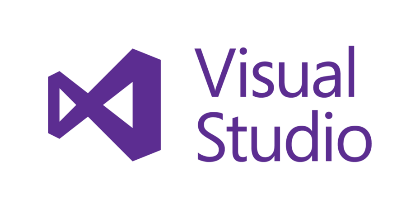 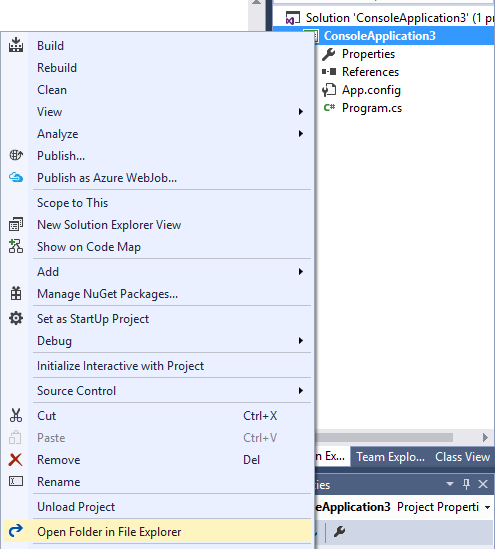 Peymer Anatoly
6
Hot Key
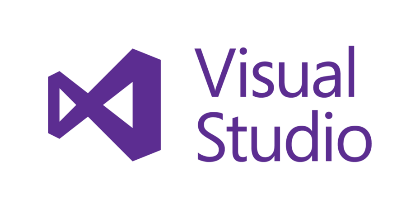 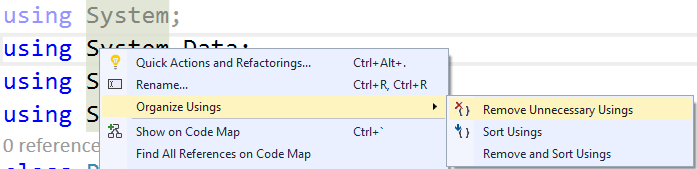 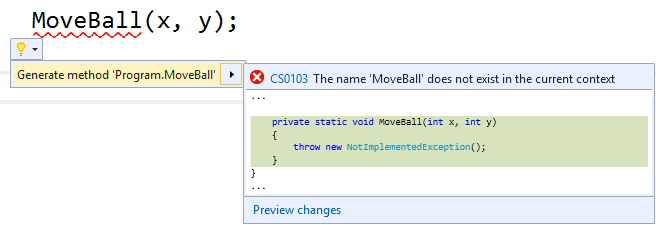 Peymer Anatoly
7
Hot Key
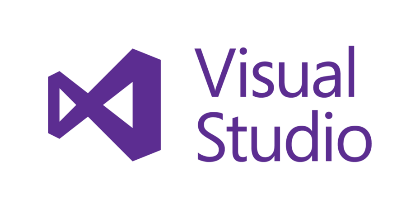 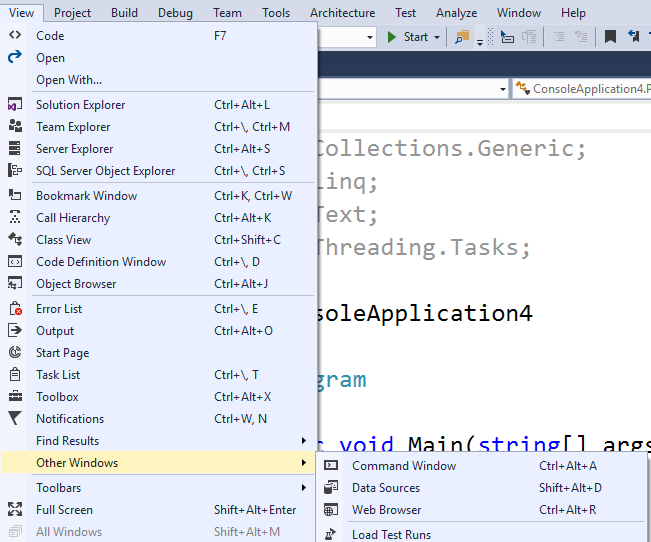 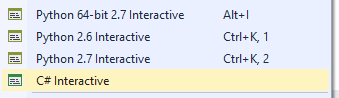 View – Other Windows – C# interactive
Peymer Anatoly
8
Hot Key
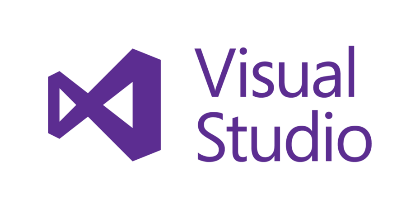 Immediate Window
+
Open Immediate window
+
CTRL
ALT
I
Command mode   (>cls)
>
?varname
?
psr or Steps Recorder
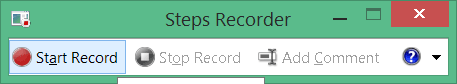 Peymer Anatoly
9